Annuity Management Gruppe
Mission, Vision, Werte & Prinzipien
Mission:
Experten steigern den Serviceertrag
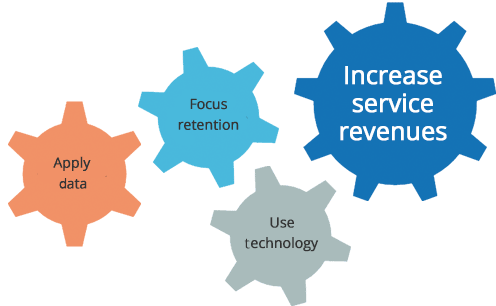 Vision:
Erfassung der Service Revenue Economy
Werte:
Vertrauen & Integrität; Humor & Demut
Einfachheit; Streben nach Exzelenz 
Teamdenken (Klassenlose Gesellschaft);
Prinzipien:
Think 80/20 – ACT 30/30 –  Live 90/10
p1
10 February 2020
Copyright © 2018 Annuity Management AG. All rights reserved – AMAG confidential
Annuity Management Gruppe
Tätigkeitsprinzipien
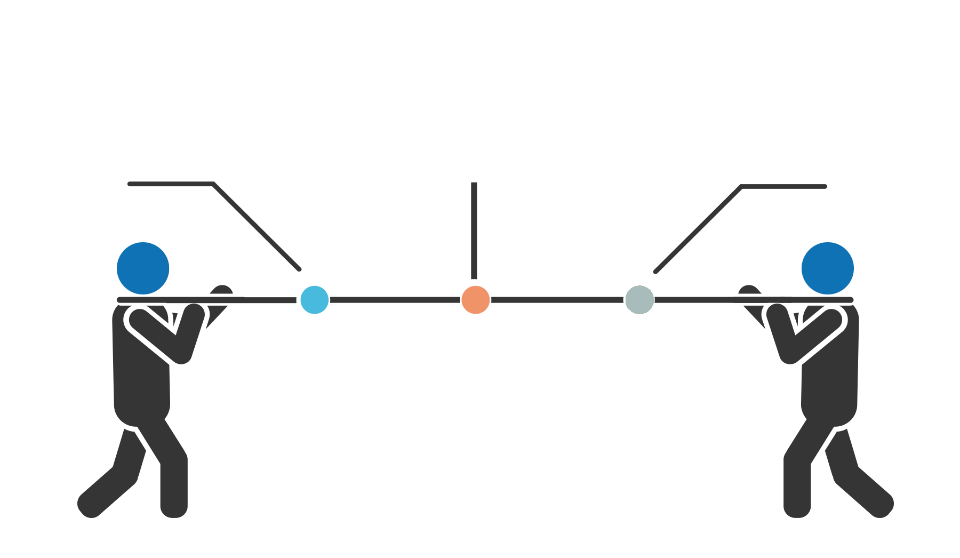 Think 80/20
Konzentration aufs Wesentliche
	20% haben 80% Effekt
Live 90/10
Für einander Einstehen
	10% Kentniss 90% Verantwortung
Act 30/30
Reduktion von Unnützem wo möglich
	30% weniger Überfluss = 30% mehr Durchsatz
Experten steigern den Serviceertrag
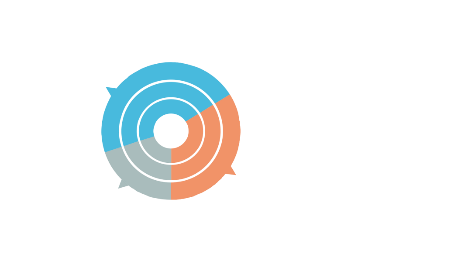 Think 80/20
Act 30/30
Live 90/10
p2
10 February 2020
Copyright © 2018 Annuity Management AG. All rights reserved – AMAG confidential